Treasurer
Office Holder Zoom
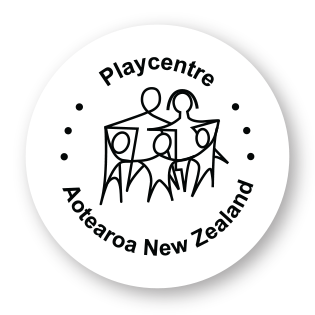 Karakia Timatanga
Come forth from above, below, within and from
Within the environment
Vitality and wellbeing for all
Strengthened in unity!
Tūtawa mai i runga
Tūtawa mai i raro
Tūtawa mai i roto
Tūtawa mai i waho
Kia tau ai
Te mauri tū
Te mauri ora
Ki te katoa
Haumi ē, hui ē, tāiki ē!
Overview
Purpose of the role:
To lead members in their responsibility to manage Centre funds. 

Responsibilities:
Ensure Centre is compliant with financial requirements
Put decisions of Centre committee into action (where it involves finances)
Keep Centre funds safe and ensure they are used for appropriate purposes
Keep accurate records in Xero so these can be used for our Group financial reporting
Provide members with financial information to support decision-making
Ensure Centre is compliant
External Requirements:
Register for GST if income over $60,000 p.a.
Report on how Equity Funding spent
Keep Officers on Charites website up to date

Playcentre Aotearoa Finance Policy:
Sets out minimum expectations for management of Centre finances
Keep Centre funds safe
Have several signatories and keep them up to date
Dual signatories for all payments
Keep good records to support payments
Best practise is to pay suppliers directly
Set an annual budget
Present a Finance report to each Business Meeting
Link all bank accounts to Xero via bank feeds
Avoid debit cards
Deposit cash in a timely manner
Put decisions of Centre committee into action
Set up payments in Bank for approval

Send out donation letters or fee invoices to members

Set up or renew term deposits of surplus funds

Support grant applications with financial information and provide information for grant accountability reports
Keep accurate records in Xero
Complete Year end Finance questionnaire

Reconcile bank in Xero regularly (at least monthly)

Attach documents in Xero to support payments and receipts

Set up Fixed Assets if necessary (items over $2,500)

All records are kept for seven years
Support Centre decision making
Use financial information to ensure members understand the implication of their decisions:
Does the Centre have enough funds in the bank account, allowing for costs until bulk funding is next received?
Will this take the Centre over its annual cost budget?
Encourage sensible spending – needs vs wants
If looking to open another session, will the additional revenue be more than the additional costs? (if paying a Session Facilitator)
Specific Issues
WINZ – need for transparency

Uploading source documents

The future role of Treasurers
Resources
The Treasurer’s Guide
Finance Policy
Askfinance@playcentre.org.nz
Budgeting tool
Fixed Assets
Fixed Assets are purchases of items over $2,500 which are of benefit for several years.  
This includes improvements (e.g. major bathroom upgrade) but not replacement, repairs or maintenance (e.g. new roof, painting).
If you are unsure Askfinance@playcentre.org.nz
The Treasurers’ Guide has information on how to account for fixed assets in Xero.  
You should run depreciation each month in Xero.  It must be run for financial year end.
GST*If Centre is Registered for GST
Filing:
Check the filing dates (will be two-monthly or six-monthly)
Ensure all GST returns are filed on time – can be done through Xero but user needs MyIR login with authorisation
Before submitting – check through GST Audit Report to ensure transactions are categorised correctly
Reconcile GST return after filing
Remember to pay, if GST owing
Fundraising:
Information on IRD website showing what has GST https://www.ird.govt.nz/roles/not-for-profits-and-charities/running-your-nfp/gst
Charities requirements
Recommended all Centres have their own Charities number (if applying for grants, this will be necessary). This means you will have to file annual financial statements by February each year, but…
If you Centre is part of the Playcentre Aotearoa Charities group, the Playcentre Aotearoa group financial statements cover off this requirement
If not, you will need to upload a Tier 4 Performance Report
You can join the group if the Centre business meeting agrees, then you email Askfinance@playcentre.org.nz
If you are part of the group you will just need to log in before February and update Officer details.  Updates must be completed rather than left partly completed or they have to be deleted when the group return is finalised.
Questions?
Karakia Whakamutunga
Koia kei runga
Koia kei raro
Koia kei waho
Koia kei roto
Ko te mauri ako
Ko te mauri ora
Kua tau, kua tau, kua tau e!
That which exists above
That which exists below
That which exists externally
That which exists internally
It is the essence of our learning
And teaching
It is the essence of our physical existence
Let it be at rest for now, let it be, let it be!